Grafické zpracování výukových materiálů
Prezentace je vytvořena v rámci projektu ZIP, reg. č. CZ.02.3.68/0.0/0.0/19_068/0016170
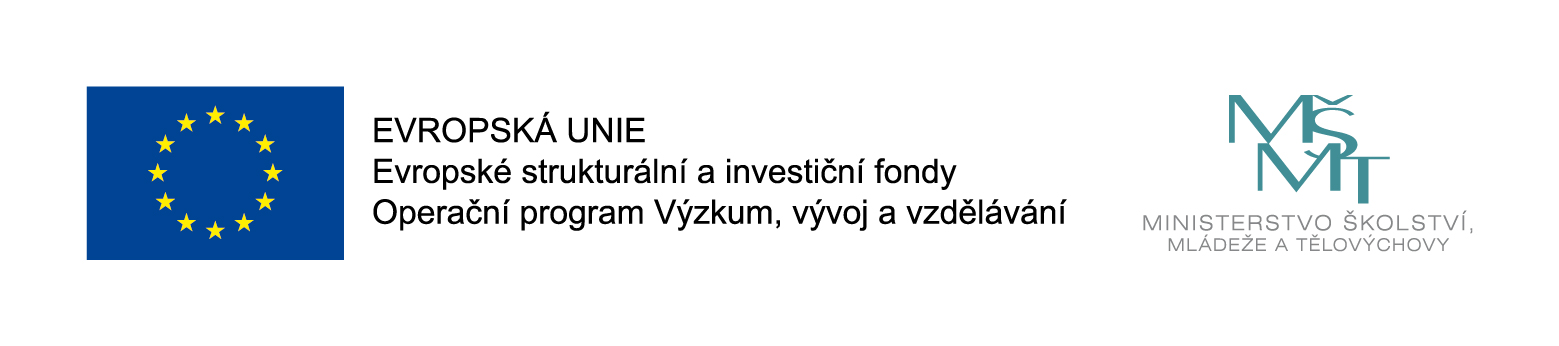 Proč grafika
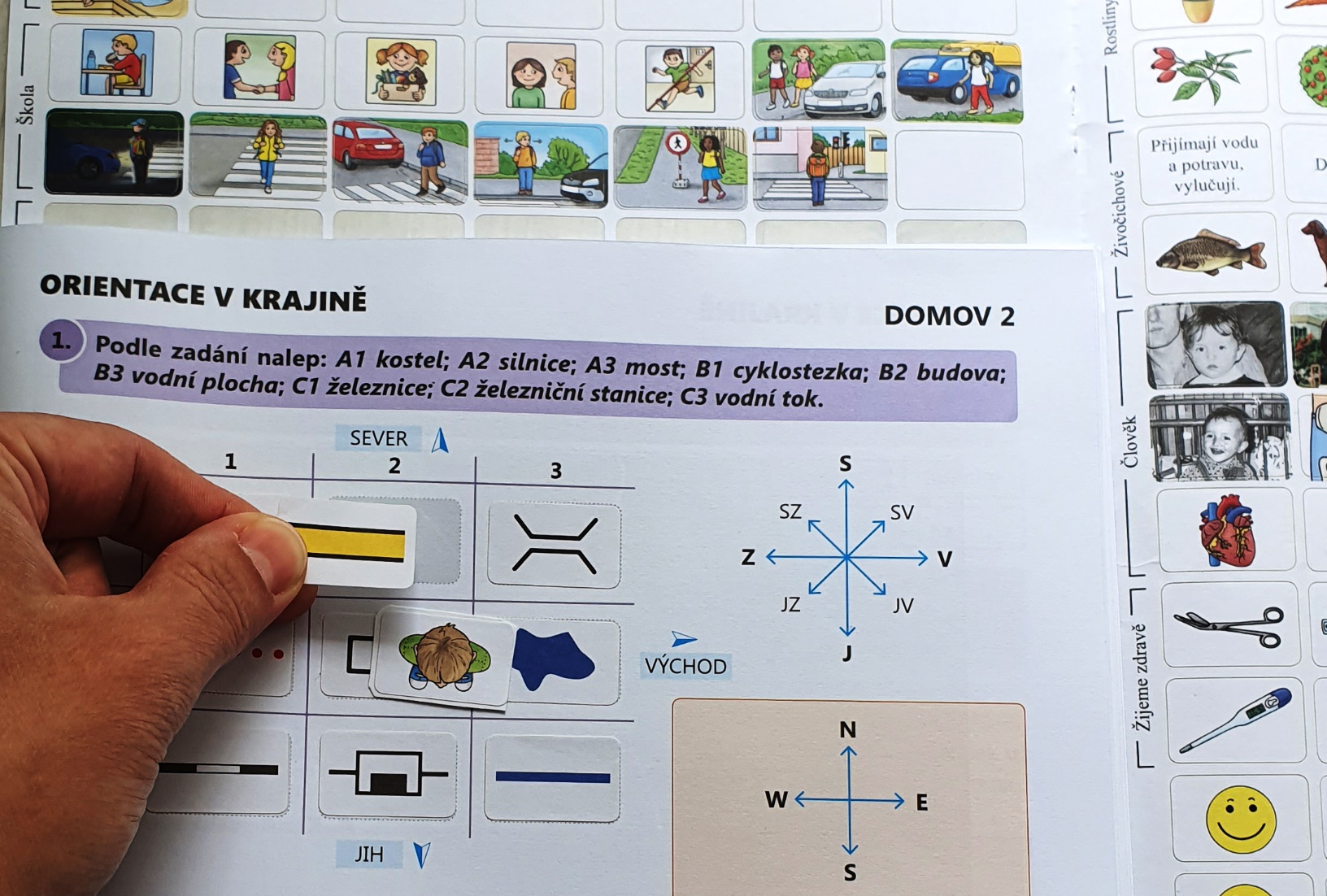 čitelnost
přehlednost
zapamatovatelnost
pochopení
zdraví (únava očí)
Obr. 1: Grafická ukázka pracovního materiálu
Proč grafika
Didaktická grafika
Materiály
Grafika
bitmapová (rastrová) x vektorová
Vektor – obraz reprezentován geometrickými objektysouřadnice počátečního a koncového bodu
Bitmapa – obrazové body v mřížce (rastru)
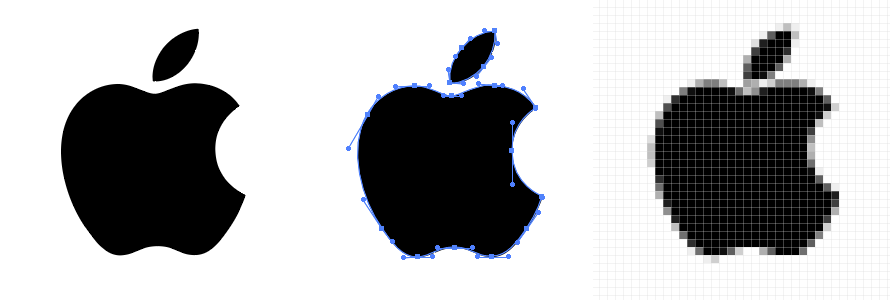 Obr. 2: Rozlišení bitmapy a vektoru
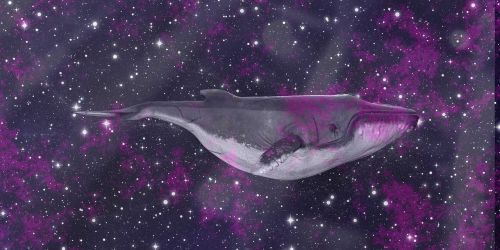 Obr. 3: Složitost bitmapy a vektoru
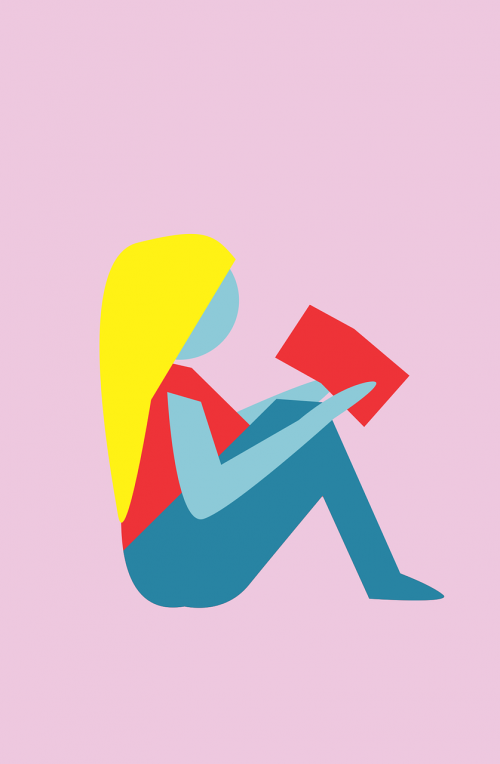 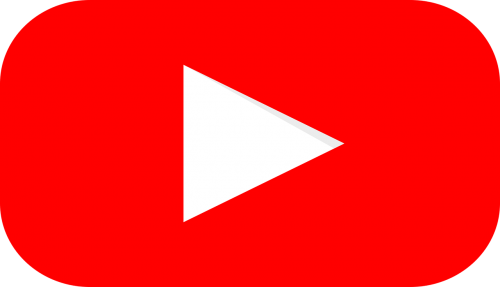 Obr. 4: Ukázka loga YouTube ve vektoru
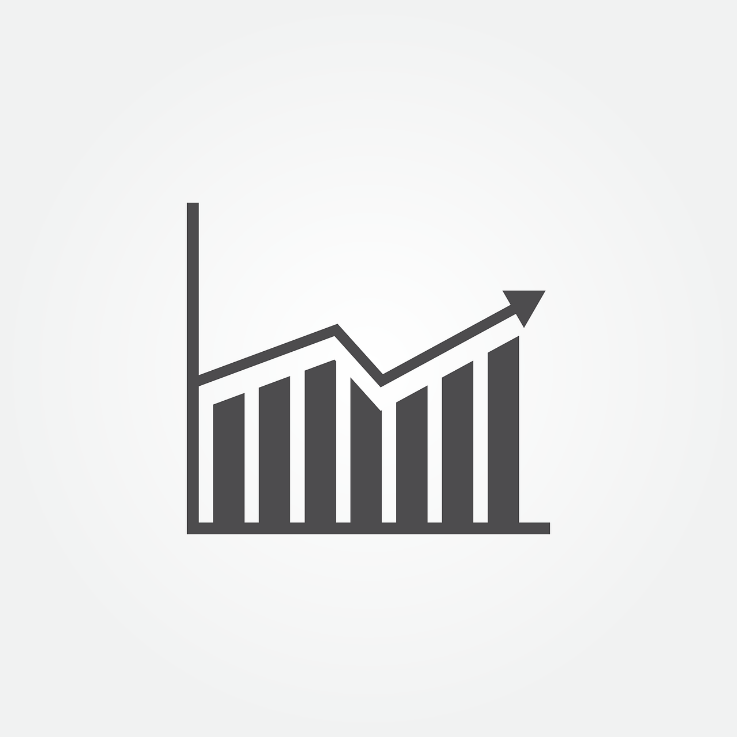 Obr. 5: Ukázka vektorového obrázku 1
Obr. 6: Ukázka vektorového obrázku 2
Vektor
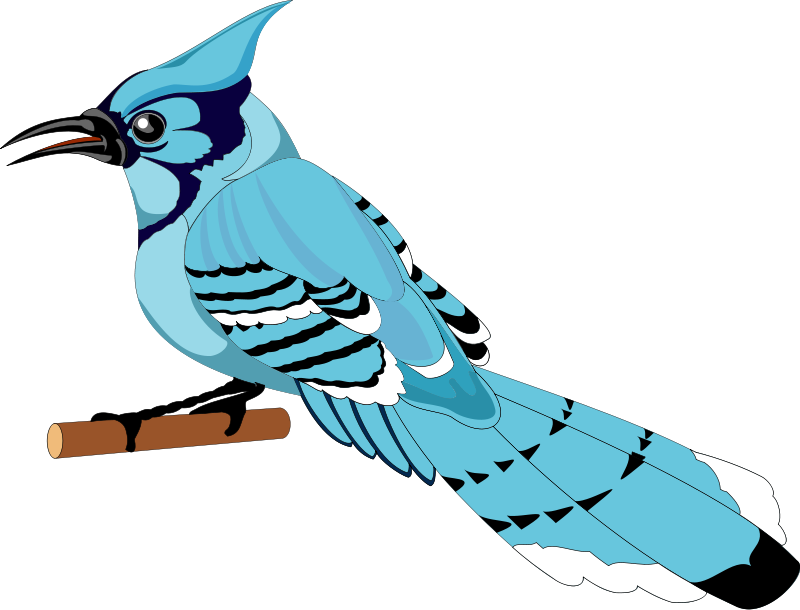 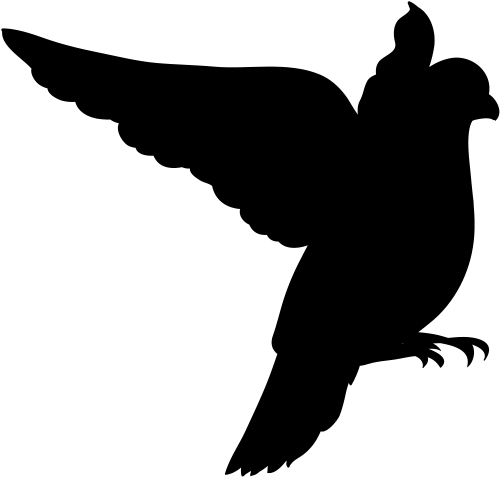 Obr. 7: Ukázka vektorového obrázku 3
Obr. 8: Ukázka vektorového obrázku 4
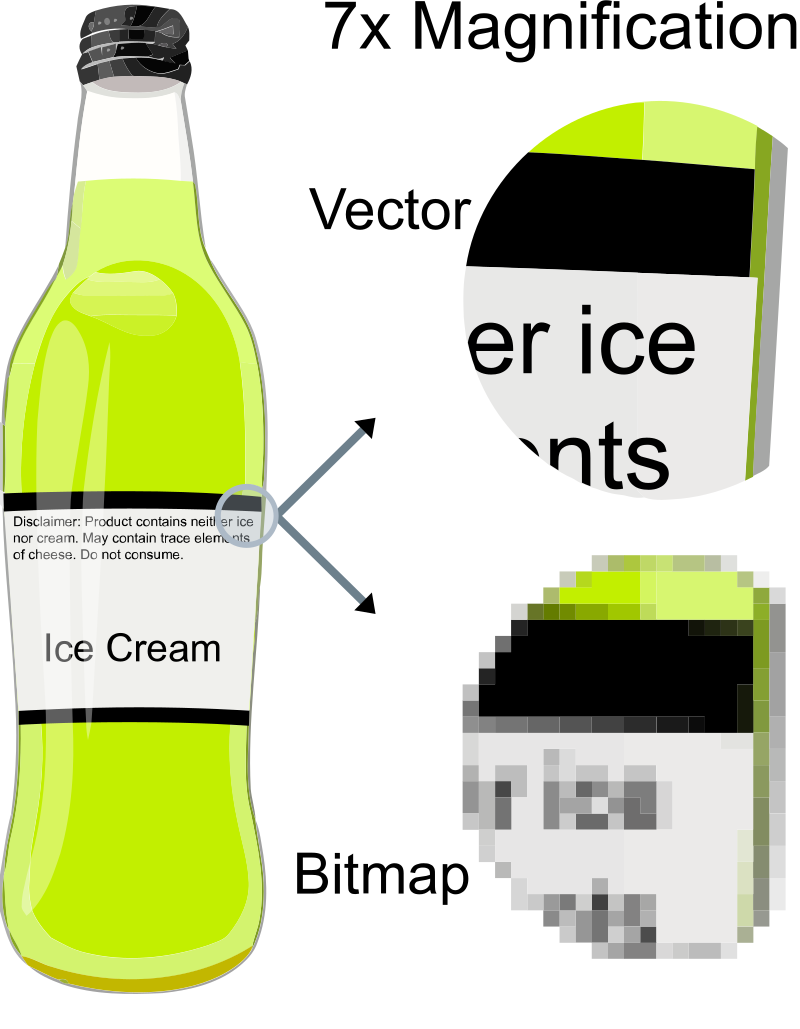 Obr. 9: Výhody vektoru v textu obrázku 1
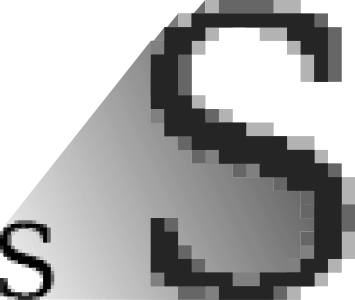 S
Obr. 10: Výhody vektoru v textu obrázku 2
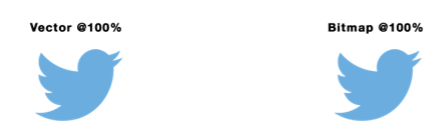 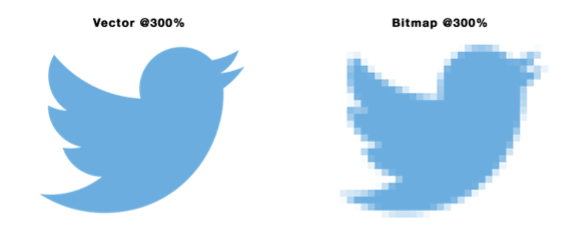 Obr. 11: Ukázka přiblížení loga Twitter (bitmapa vs. vektor)
Nástroje
Vektor
Adobe Illustrator
Inkscape
CorelDraw
DrawPlus
Sketch /Mac/


.ai, .cdr, .ps, .eps, .svg
Bitmapa
Adobe Photoshop
Gimp
IrfanView
Zoner PhotoStudio
PaintBrush /Mac/


.bmp, .jpg, .gif, .png, .tif
Vyzkoušejme
https://cs.wikipedia.org/wiki/Wikimedia_Commons https://pixabay.com/cs/ https://www.freepik.com/ 
https://www.designxel.com/ https://www.iconfinder.com/
https://freeicons.io/
https://thenounproject.com/
https://www.vecteezy.com/https://publicdomainvectors.org
Dotazy a diskuze
Zdroje
Tomáš Kůrka [online]. Praha: Tomáš Kůrka, © 2022 [cit. 2021-01-19]. Dostupné z: https://tom-kurka.cz/
Vektorova-grafika.cz [online]. Praha: Tomáš Bada, 2018 [cit. 2021-01-19]. Dostupné z: https://vektorova-grafika.cz/
Obrázky
Obr. 1: Oskarova prvouka 3. NOVÁ ŠKOLA [online]. Brno: Nová škola [cit. 2021-01-19]. Dostupné z: https://www.nns.cz/blog/wp-content/uploads/oskar-3-samolepky.jpg
Obr. 2: Základy Adobe Photoshop - Vektorová grafika I. In: ITnetwork.cz [online]. Praha: David Čápka, © 2022 [cit. 2021-01-19]. Dostupné z: https://www.itnetwork.cz/images/10978/ps14/vector_bitmap.png
Obr. 9: Vector Bitmap Example. Wikipedia [online]. San Francisco: Wikipedia, 2007 [cit. 2021-01-19]. Dostupné z: https://upload.wikimedia.org/wikipedia/commons/b/b4/VectorBitmapExample.png 
Obr. 10: Magnified bitmap becomes blurry. In: Wikipedia [online]. San Francisco: Wikipedia, 2009 [cit. 2021-01-19]. Dostupné z: https://upload.wikimedia.org/wikipedia/commons/0/01/Magnified_bitmap_becomes_blurry.svg
„Tento materiál, Popis inovace předmětu C7660, jehož autorem je Mgr. et Mgr. Dagmar Chytková, který je dostupný z: Databáze výstupů projektů OP VVV, (https://databaze.opvvv.msmt.cz), lze užít v souladu s licenčními podmínkami Creative Commons BY‐SA 4.0 International (https://creativecommons.org/licenses/by‐sa/4.0/legalcode). Uvedené se nevztahuje na díla nebo jiné předměty ochrany (např. obrazovou či fotografickou dokumentaci), které jsou ve výstupu užity zejména na základě smluvní licence nebo výjimky či omezení příslušných práv, jak je uvedeno u konkrétního jednotlivého předmětu ochrany.“